CEPC Z-pole polarization study status
Zhe Duan
On behalf of CEPC Polarization Working Group
CEPC Day, 2021. 02. 25
Outline
Motivation and wish list
Key questions and where we are
Summary
Motivation of CEPC Z-pole polarized beam program
Vertically polarized beams in the arc
Beam energy calibration via the resonant depolarization technique
Essential for precision measurements of Z and W properties
At least 5% ~ 10% vertical polarization, for both e+ and e- beams
Longitudinally polarized beams at IPs
Beneficial to colliding beam physics programs at Z, W and Higgs
Figure of merit:  Luminosity * f( Pe+, Pe- )
~50% or more longitudinal polarization is desired, for one beam, or both beams
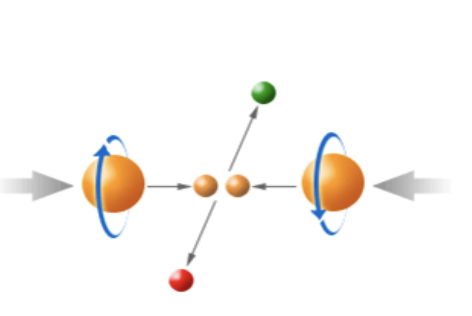 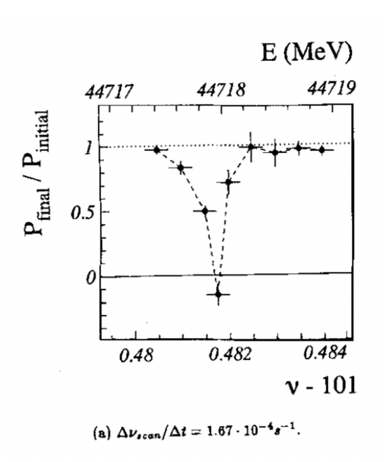 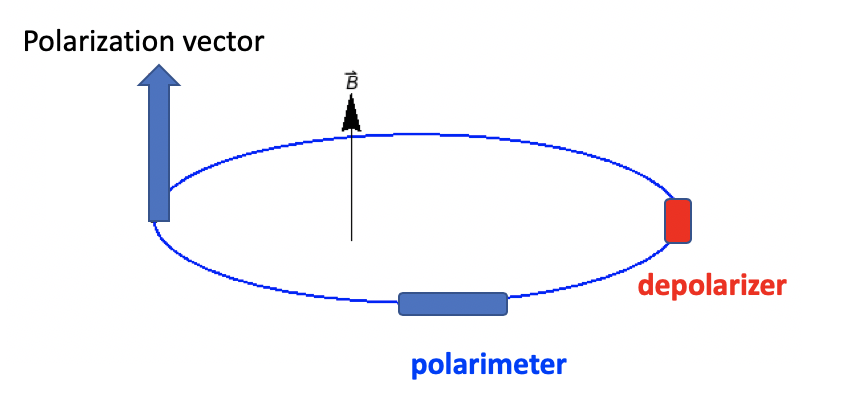 L. Arnaudon, et al., Z. Phys. C 66, 45-62 (1995).
Final deliverable: a detailed design report of polarized beam operation @ Z-pole
Wish list and key questions
Wish list
A small fraction of non-colliding bunches with at least 5% vertical polarization in the arc, depolarize one-by-one to carry out resonant depolarization
All colliding bunches have > 50% time-averaged longitudinal polarization at IPs 
Luminosity is not significantly affected 
Beam lifetime is sufficient long so that top-up injection is feasible
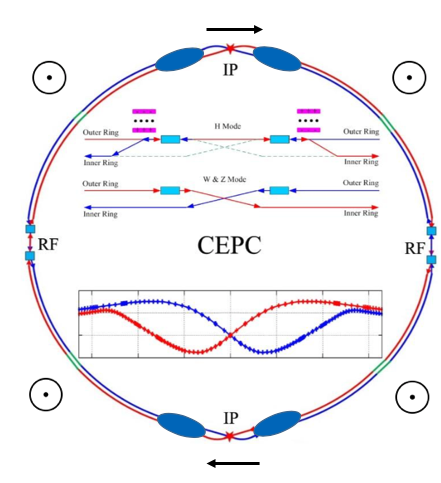 Spin rotators
Key questions
How to polarize the beams?
How to adjust the polarization direction?
How to reach a high luminosity, a high polarization and a reasonable beam lifetime?
depolarizer
polarimeter
How to polarize the e+/e- beam?
Self-polarization:  a schematic plot of polarization evolution at Z-pole
Colliding, top-uped bunch current
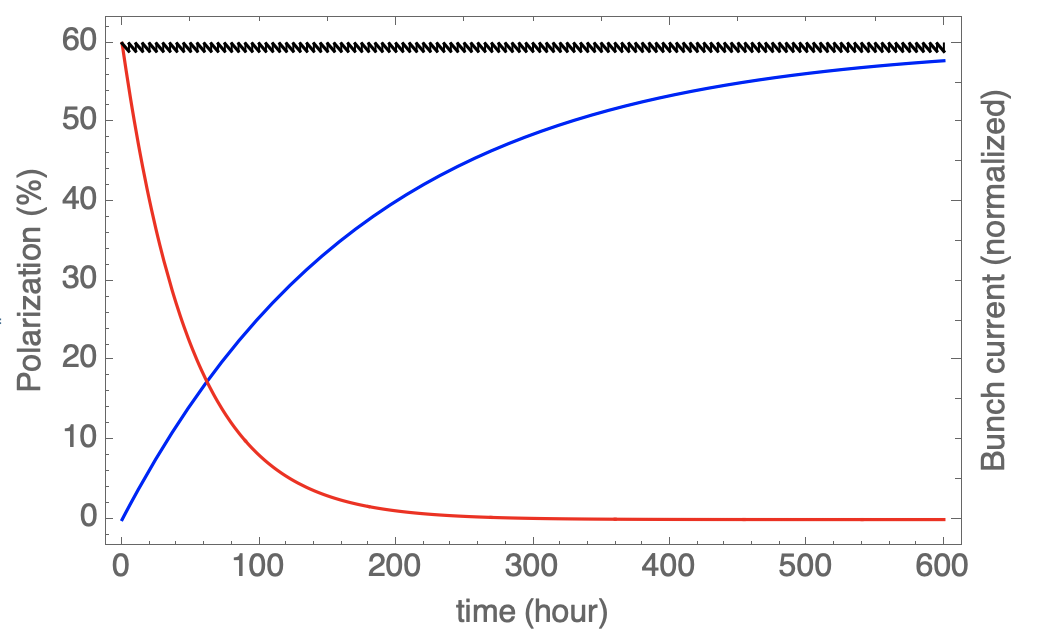 1
Polarization of non-colliding bunches
Non-colliding, decaying bunch current
0
Add simulation results
How to polarize the e+/e- beam?
Self-polarization:   for resonant depolarization
Employ asymmetric wigglers to boost the polarization build-up, down to ~ 20 hr
These wigglers cost more power, increase energy spread
Therefore, they are turned-on initially only to set up polarization for ~100 non-colliding bunches and then turned-off, minimal influence on colliding bunches and luminosity
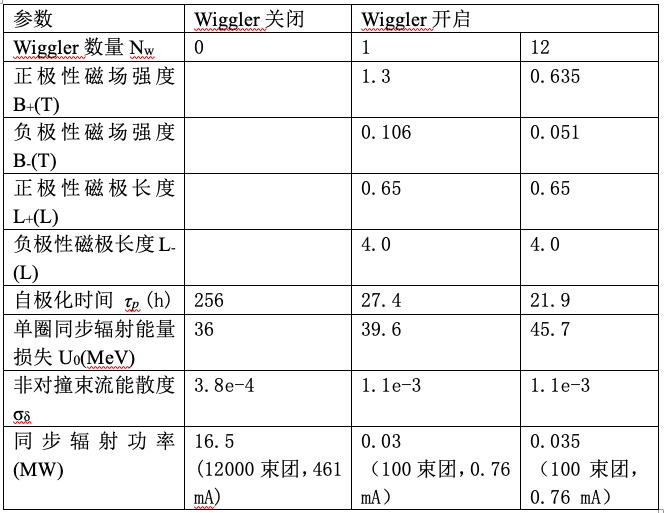 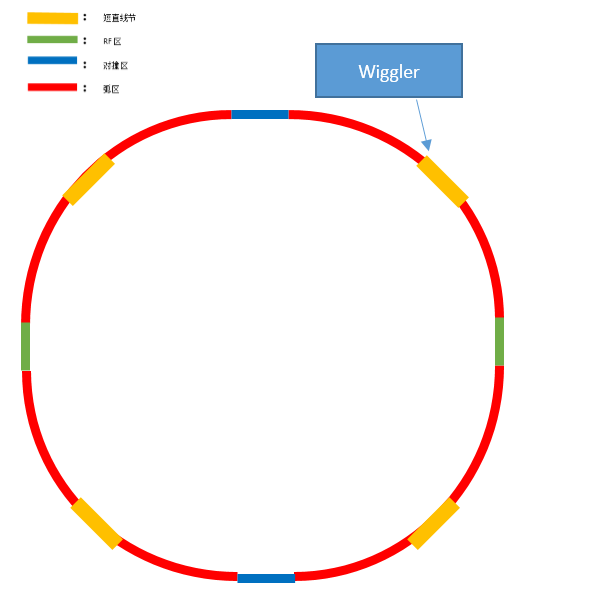 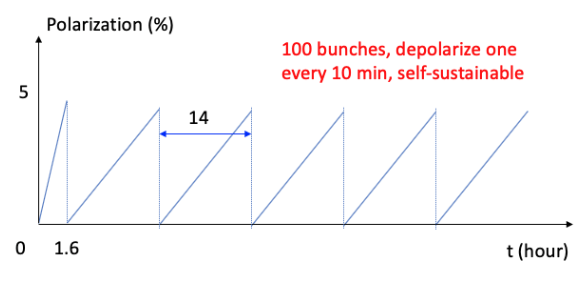 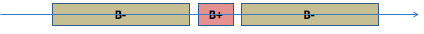 How to polarize the e+/e- beam?
Self-polarization vs injection of polarized beam:   for colliding beam experiments
Top-up injection  ->  competition of polarization build-up & beam decay/inject
the realization condition of average beam polarization > 50% during colliding beam experiments 
top-up injection
Injected beam polarization > 50% (simulations must reserve some margin)    
Polarization time >> beam lifetime
How to polarize the e+/e- beam?
Injection of polarized beam, source?
Polarized e- source capable to provide 80%~90% polarization is quite matured
Polarized e+ sources suffer from low e+/e- conversion rate
A proposal of positron polarizing ring is under study
Polarized electron sources (Li Xiaoping)
How to polarize the e+/e- beam?
Injection of polarized beam, transport and maintenance?
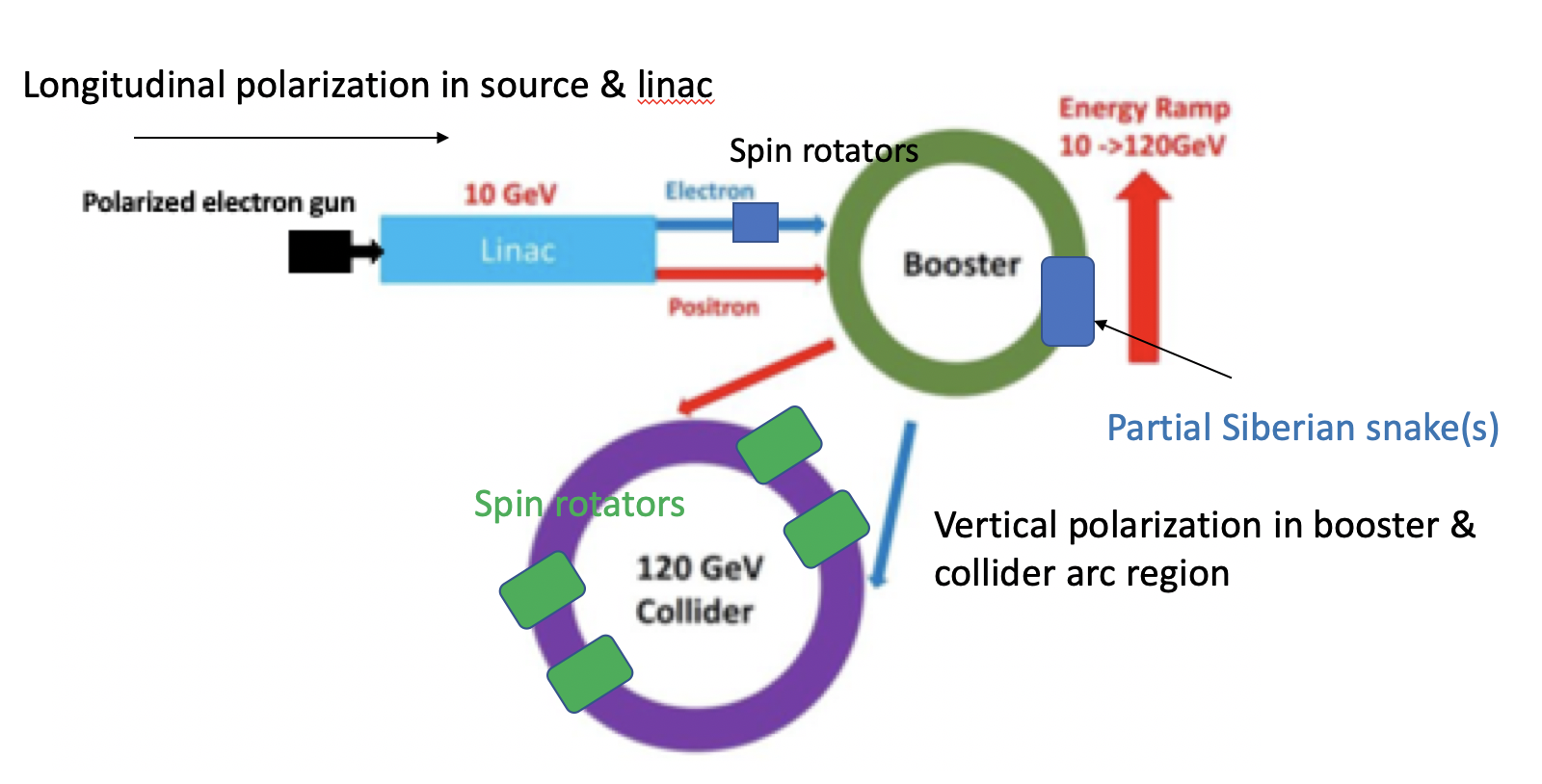 How to polarize the e+/e- beam?
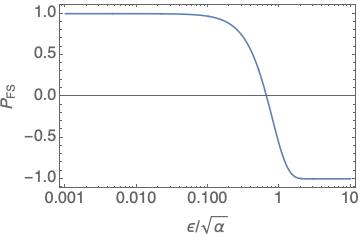 Depolarization resonances in the booster
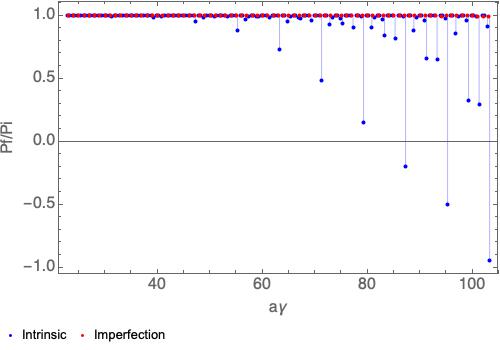 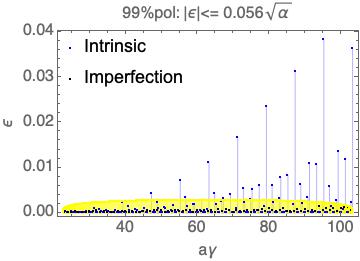 How to adjust the polarization direction?
Devices to rotate spin around a direction in horizontal plane by a certain angle θ
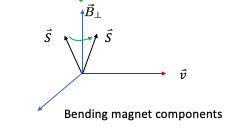 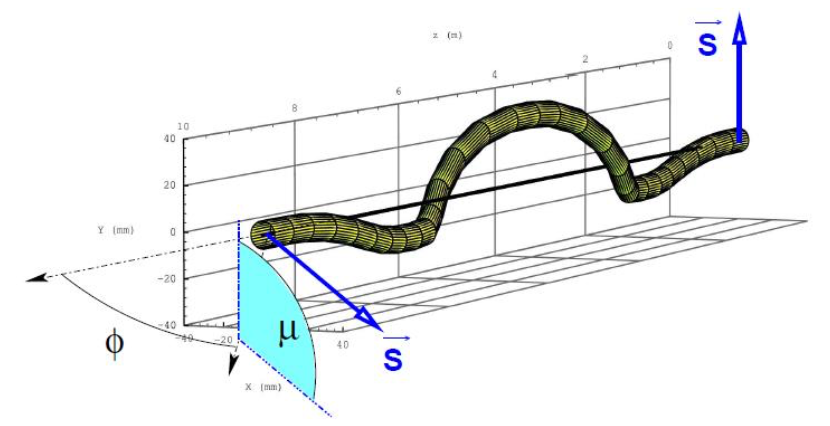 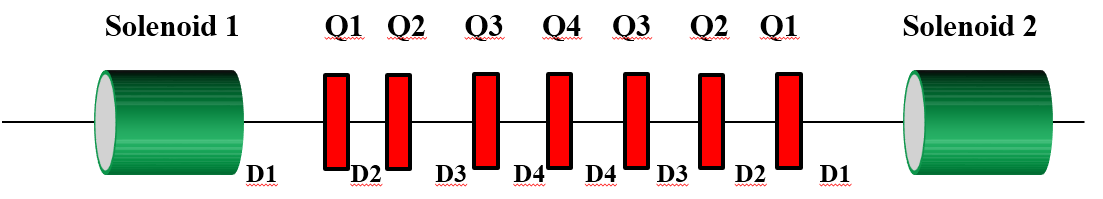 How to adjust the polarization direction?
Siberian snake in the booster
Closed orbit spin tune for partial snake with different s
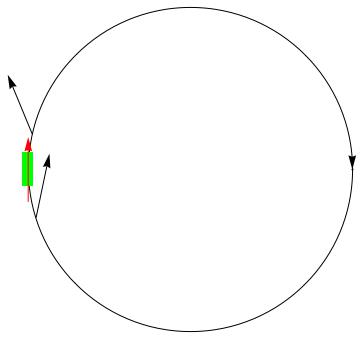 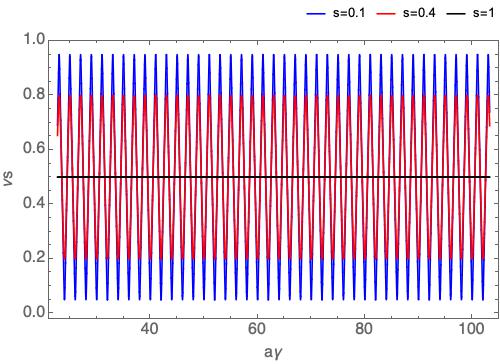 How to adjust the polarization direction?
Siberian snake in the booster
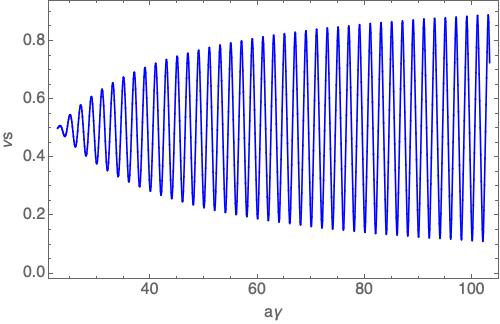 Closed orbit spin tune for a no-ramping solenoid snake with decreasing s over the beam energy
How to adjust the polarization direction?
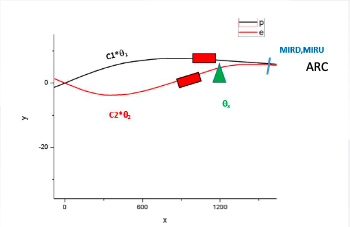 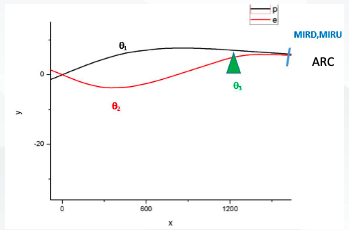 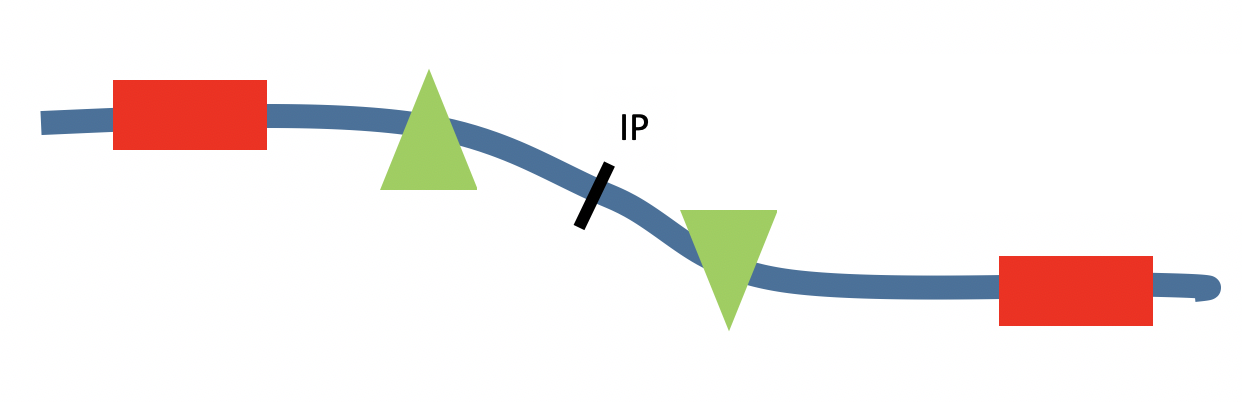 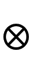 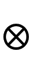 How to adjust the polarization direction?
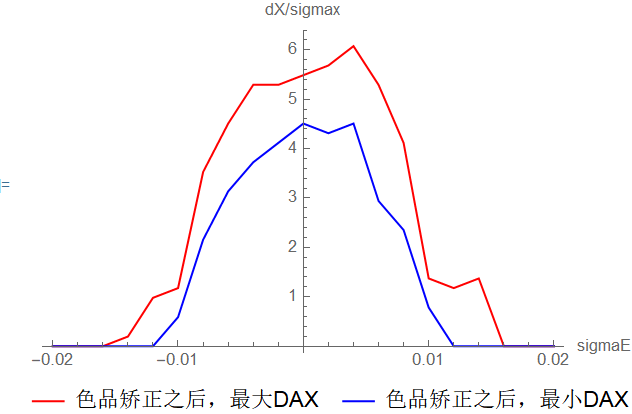 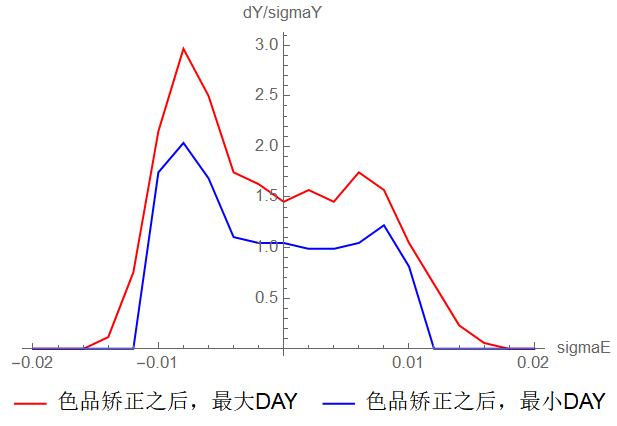 How to adjust the polarization direction?
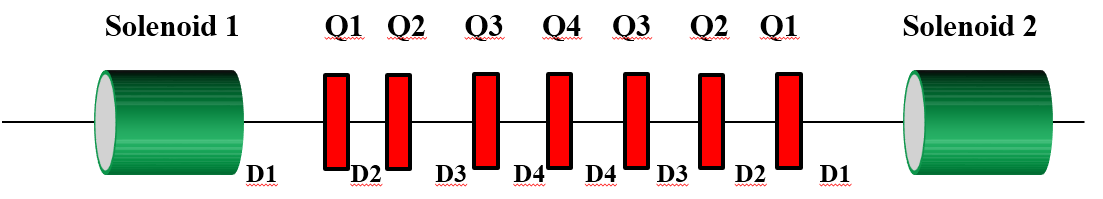 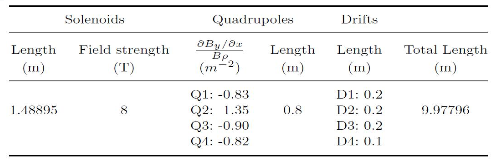 How to adjust the polarization direction?
Spin rotators in the collider ring CDR lattice (by Xia Wenhao, Wang Yiwei and Duan Zhe)
Spin rotators as expected







The local chromacity contribution is too large, no DA
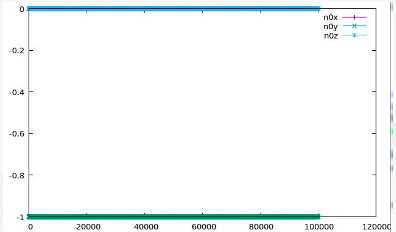 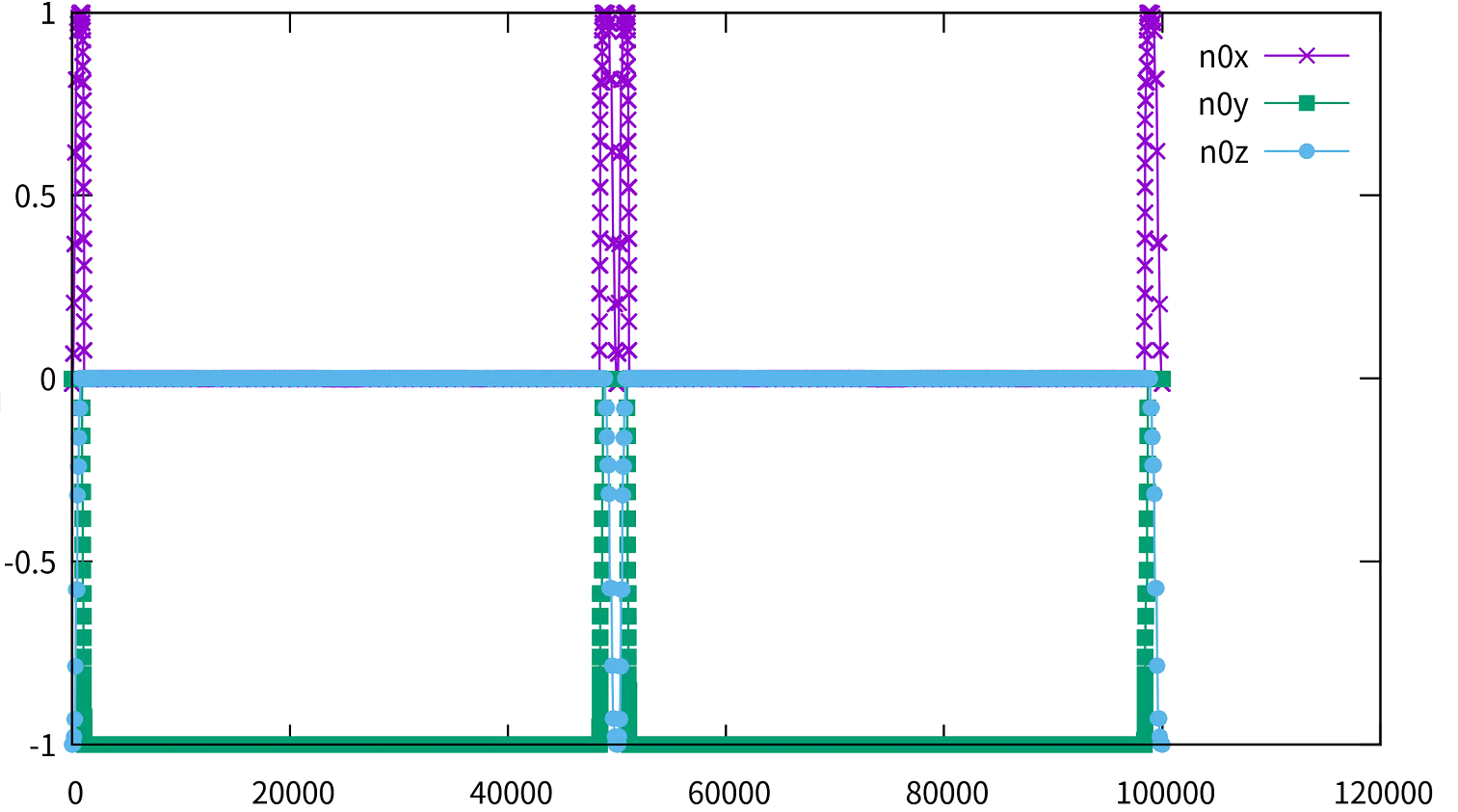 w/o  spin rotators
w/  spin rotators
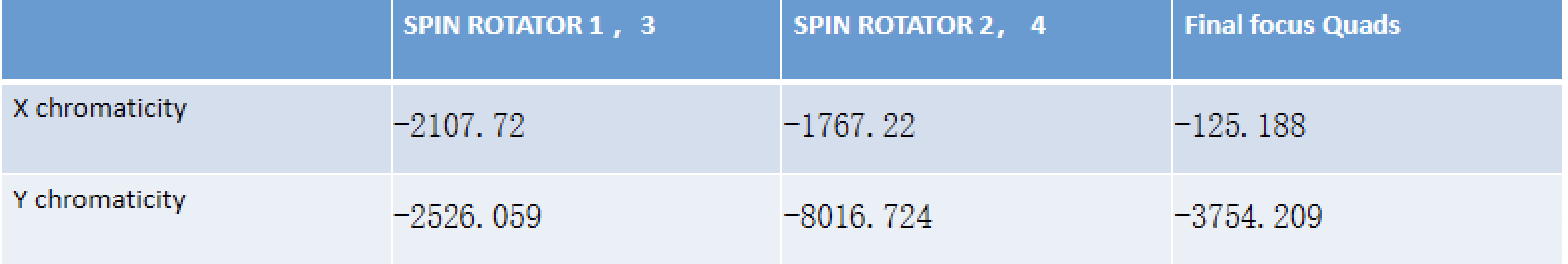 How to adjust the polarization direction?
Spin rotators in the collider ring CDR lattice (by Xia Wenhao, Wang Yiwei and Duan Zhe)
Lesson learned
Spin rotators should be located in a longer straight section with proper spin rotator angle from IP
Influence to orbital motion need careful examination:  local chromaticity contribution
Modular design of spin rotators (total length ~ 300 m each)
Weaker quadrupoles are favored: Assume 1T pole face strength, 56 mm gap,  35T/m, Κ1 <  0.2 m^(-2),  assume 3m
More compact design with even stronger solenoids:  8Τ, 1.5m -> 10T, 1.5m;  10 cells -> 8 cells
Separate spin matching and optics matching
Control of local chromaticity contribution
Similar design can be applied for Booster snakes
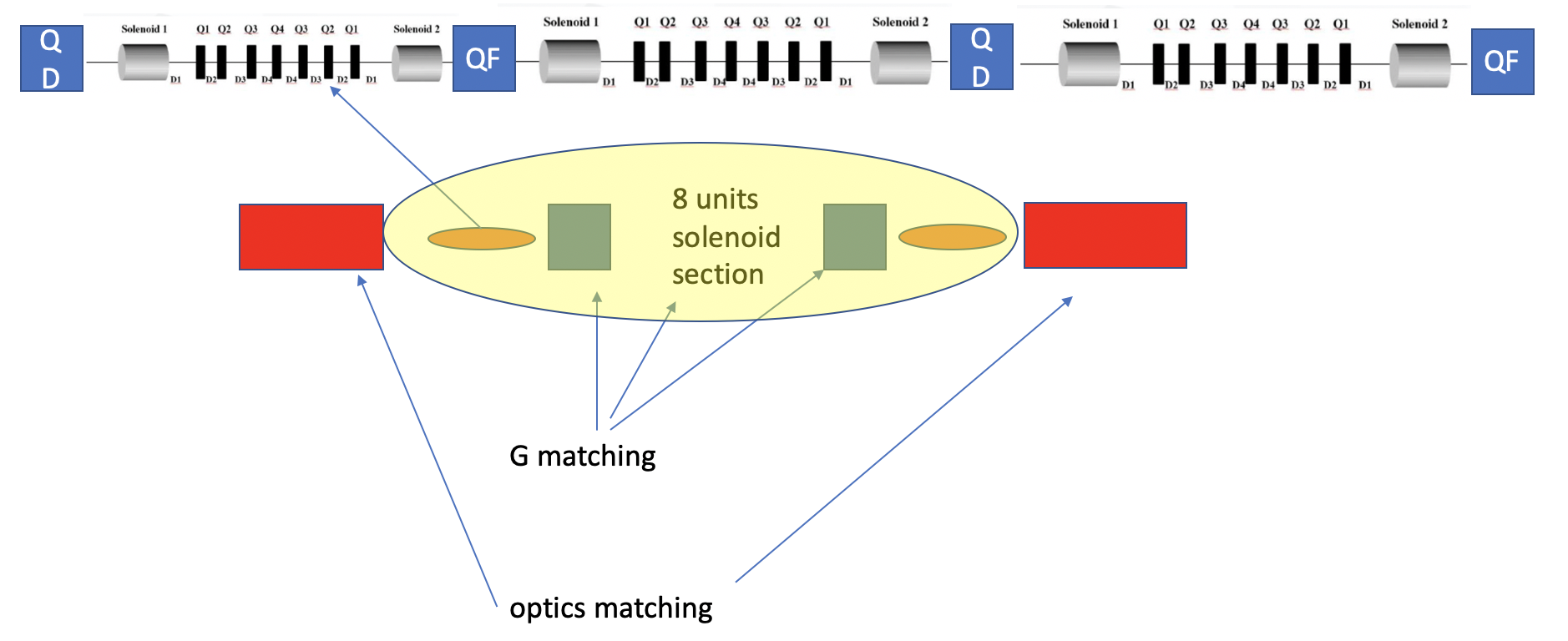 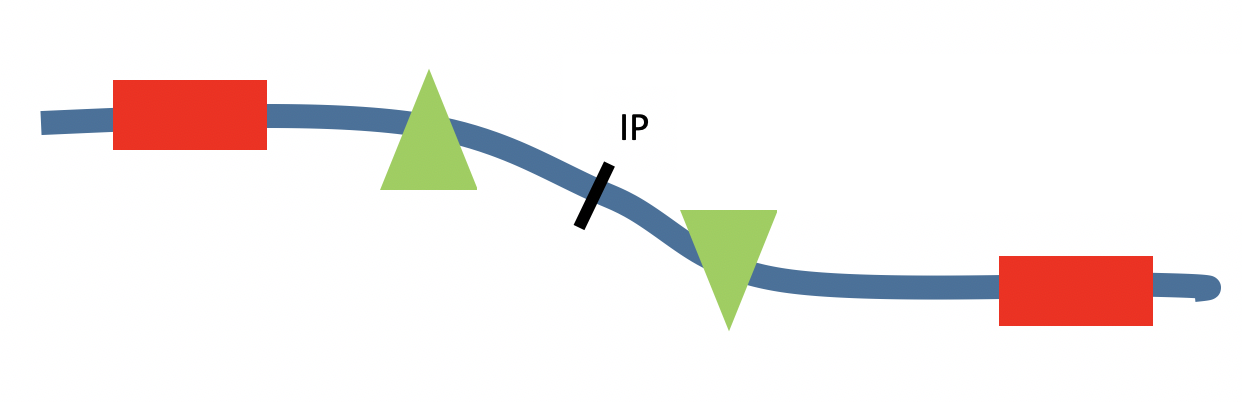 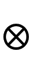 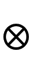 How to realize a high luminosity, polarization and a reasonable lifetime?
Luminosity inversely correlated with lifetime, limited by allowed SR power
Very short lifetime & top-up injection imposes stringent requirement on the injector
Mitigation of depolarization in the collider rings
Spin rotators introduce depolarization
Plan: 
will study spin matching conditions to mitigate it
Iterative lattice optimization for luminosity and polarization
Yet open question to address
Beam-beam on polarization
Summary
Made some progress in the polarized electron source, electron beam polarization maintenance in the booster.
Implemented spin rotators in the collider ring CDR lattices, spin rotation as expected, perturbations to orbital motion are identified
On-going work:
Summarize equilibrium beam polarization simulation results
Modular spin rotator (snake) section design, in line with new lattice development by WANG Yiwei
Next step:
Simulate the beam polarization maintenance in the booster, w/ zero-length Siberian snakes
Implement the new snake design into the booster lattice.